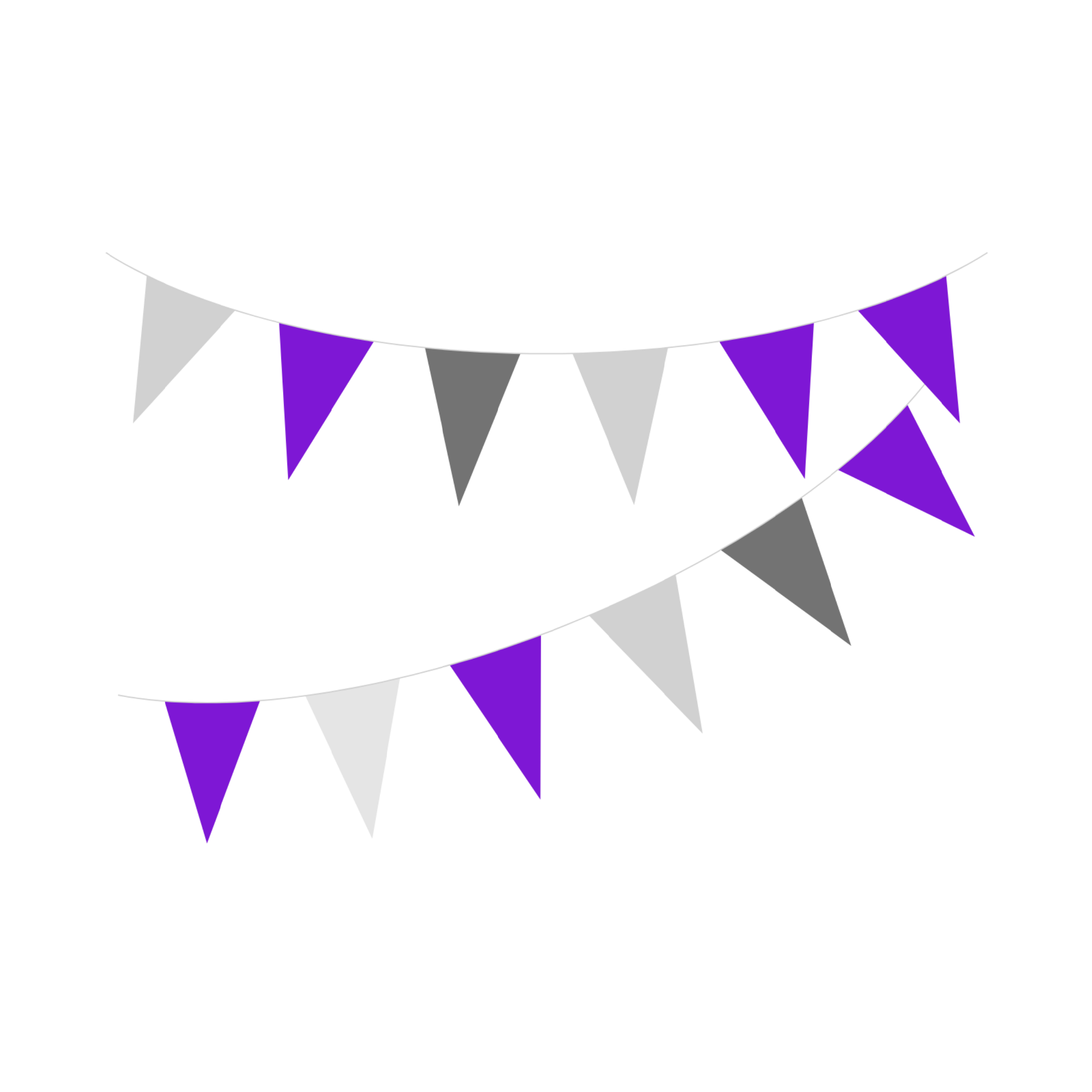 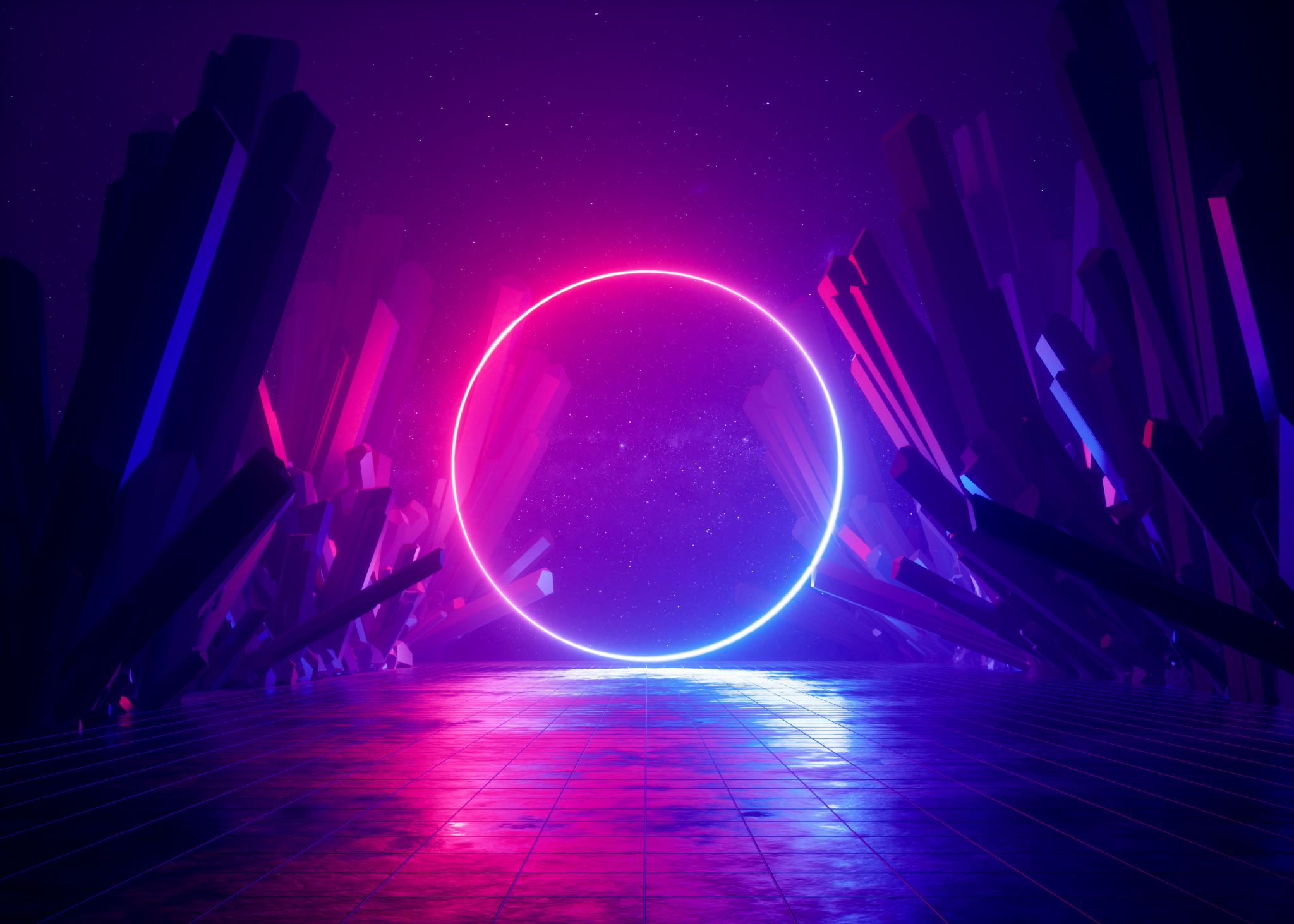 Empowering Students Through Cyber Clubs
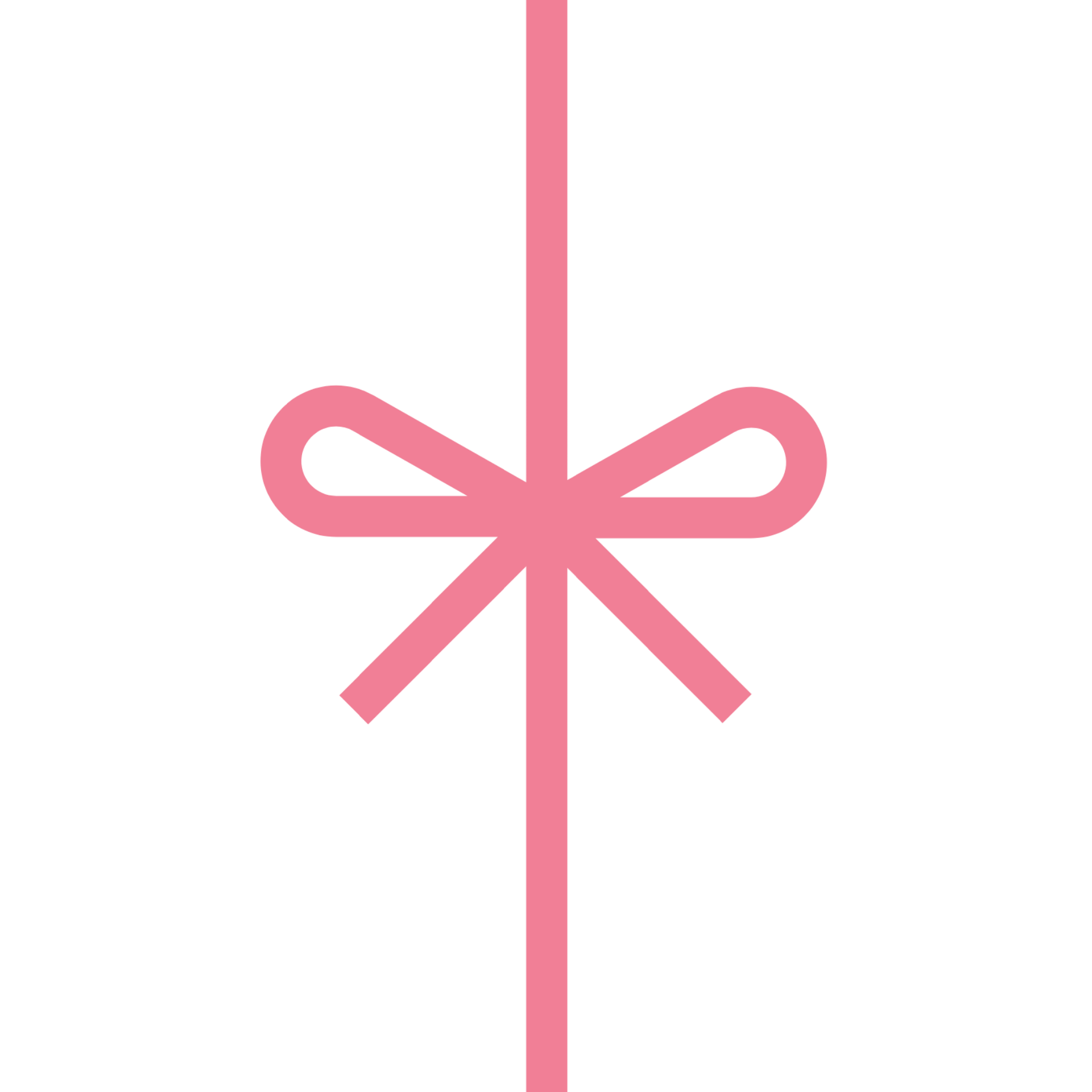 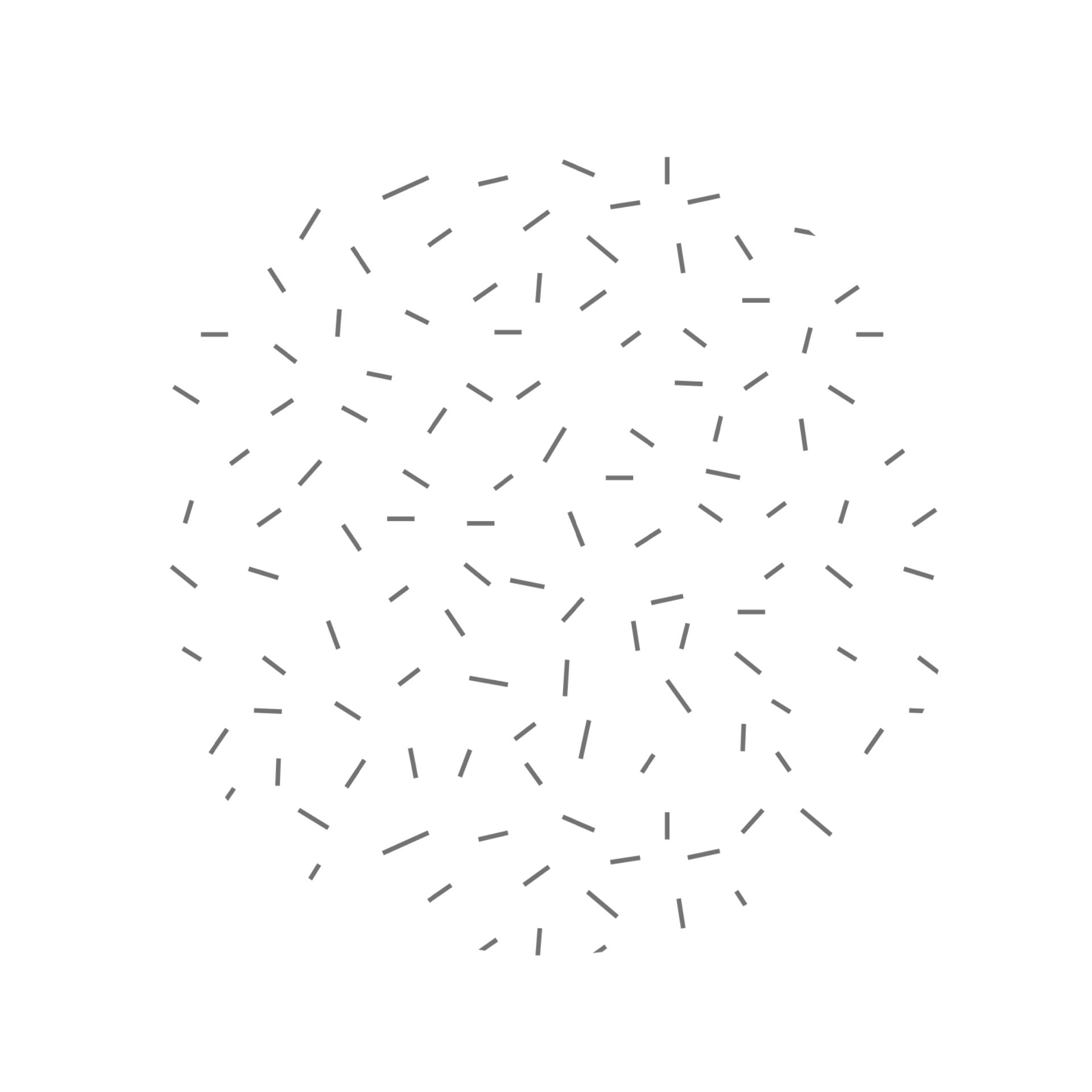 By Mr Sandeep Arora 
(Vice Principal, JNU Campus)
&
Ms Anni Kumar 
(HoD Computer Sc., 
National ICT Awardee
Vikas Bharati Public School)
Cyber Clubs
Cyber clubs serve as crucial platforms for students to explore, learn, and engage with technology in a safe and structured environment
Why Cyber Clubs in Schools are Important?
Cyber clubs foster interest in technology and cybersecurity from an early age.
They provide a space for students to develop critical thinking, problem-solving, and collaboration skills.
Cyber clubs promote digital literacy and responsible online behavior.
They serve as a gateway for students to pursue careers in STEM fields, particularly cybersecurity.
What All Can Be Done in Cyber Clubs?
Cybersecurity basics: Understanding concepts like encryption, malware, phishing, and network security.
Hands-on projects: Checking websites, creating strong passwords, exploring cybersecurity challenges.
Guest lectures and workshops: Inviting professionals to share insights and experiences in the field.
Understanding how to secure their devices and their data.
Device Safety
SOP for Devices being used to access the cyber world
Purchasing a device with an IMEI number
Apply proper security features during the first use of the device
Be careful each time you use the device to connect to the internet
Disposing or selling off the Device
Secured website and Unsecured website
Private Network and Public Network
Secure download of apps
Always use trusted sources to download an app or software
Check for the rating or reviews of the software or the app being downloaded
Avoid Third-Party Websites
Check for Digital Signatures
Do’s and Don’ts for internet-connected devices
Do’s
Keep Software Updated
Use Strong Passwords
Enable Two-Factor Authentication
Install Reliable Security Software
Encrypt Your Device
Don'ts
Ignore Software Updates
Share Sensitive Information Insecurely
Click on Suspicious Links
Use Weak Passwords
Download Apps from Untrusted Sources
Understanding Data Safety
Understanding Malware
Role of Antivirus software and commonly used Antivirus software
Significance of updating virus definition
Understanding Phishing Emails
Password security best practices
Enhancing data security features
Method of Implementation
Collaborate with educators: Work with teachers to integrate cyber club activities into the curriculum or as extracurricular activities.
Establish a club structure: Elect student leaders, set meeting schedules, and define club objectives.
Secure resources: Obtain necessary hardware, software, and learning materials. Consider partnerships with local businesses or organizations.
Recruit members: Advertise the club through school announcements, posters, and social media.
Provide training and support: Offer workshops, tutorials, and mentorship to help students navigate technical challenges.
Evaluate and adapt: Continuously assess the club's effectiveness and make adjustments based on feedback from students and mentors.
Thinking behind the designing of Activities
Target is learning of basics and requirement of cyber safety.
Easy and play based activities.
Does no require any technical gadgets or hi-fi technology.
Activity to be conducted in a limited time frame of 30-40 minutes.
Secure Message Relay
Participants are divided into Sender, Receiver, and Hacker teams. 
The Sender team encrypts a message using a code. 
Teams construct paper planes, attaching the encrypted message securely. 
Senders throw planes to Receivers, who attempt to catch them but Hackers aim to intercept and decode the message without the key. A limited time is given for decoding attempts. 
Afterward, teams discuss outcomes and evaluate success, emphasizing secure communication's importance and the risks of interception. 
This engaging activity combines teamwork, encryption, and awareness of cybersecurity in a dynamic  
in about 40-minute session.
Password Creation Challenge
Introduction to Password Security (5 mins):
Emphasize the importance of strong passwords in safeguarding personal information online.
Password Creation Technique Explanation (5 mins):
Detail the process of creating a secure password using a memorable phrase, incorporating letter substitutions, capitalization, and alphanumeric characters.
Practice Session (10 mins):
Divide students into pairs, allowing 60 seconds for each pair to apply the technique and create a password. Optionally, challenge students to share clues about their memorable phrase.
Comparison of Passwords (5 mins):
Select two teams at a time to display their passwords. Discuss the strengths and weaknesses of each password, evaluating adherence to the taught techniques.
Voting and Discussion (5 mins):
Conduct a class vote for each pair of passwords, encouraging students to articulate their choices. Foster discussion on the merits of each password.
Reflection (5 mins):
Lead a class reflection on the activity. Have students share their thoughts on the effectiveness of the password creation technique and its utility in enhancing password strength.
Conclusion (5 mins):
Summarize the key takeaways, reminding students to apply the learned techniques when creating secure passwords for their online accounts. The entire activity is designed to last 30 minutes.
Guess the Cyber Threat (Dumb Charades using cyber threats vocabulary )
Group Assignment (5 mins): Class divided into groups  and each group given word like  virus, ransomware, worms, spyware, adware.
Brainstorming (5 mins): Groups plan silent portrayals of assigned cyber threats.
Enactment Phase (15 mins): Each group performs without speaking, timed to ensure equality.
Guessing Game (10 mins): Others guess the portrayed threat after each performance.
Discussion (10 mins): Students share insights and observations about the portrayed cyber threats.
Conclusion (5 mins): Summarize key takeaways. Total activity time: 35 minutes.
Various other activities
Phishing Email Case Study Analysis :  analyse case studies of potential phishing emails using pre-printed case studies.  
Think before you dispose : Understanding the proper disposal of the hard disk or  other storage  having important information using group discussion .
Website Evaluation : understanding the concept of genuine and fake websites in a a hands-on session.
Five Steps to Device Safety in Cyberspace : creation of a personal plan for keeping their devices safe while connected to the internet with the help of a drawing.
Thank You